Mediocrity
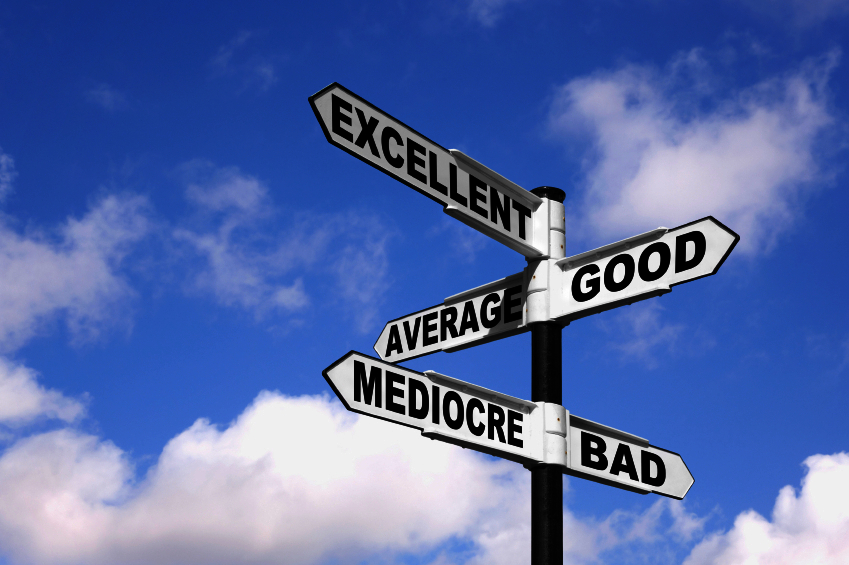 Philippians 1:9-10
And this I pray, that your love may abound still more and more in knowledge and all discernment, 
that you may approve the things that are excellent, that you may be sincere and without offense till the day of Christ,
What is Mediocrity?
Mediocre - from an old Latin word mediocris
medius (middle) + ocris (rugged mountain)
Thus, mediocre can literally mean “halfway up the mountain.” 

“of a middle quality, indifferent, ordinary, commonplace”
“neither very good nor very bad, ordinary, average”
“not good enough, inferior”
The Mediocre Life
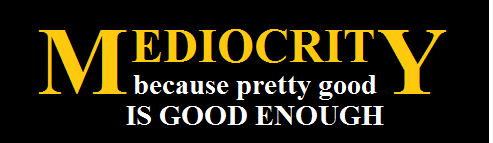 It is easy to see the appeal of the mediocre life.
It takes less effort to reach sub-par standards, so if we accept that which is less than the best we don’t have to put forth much effort. 
It appeals to those who want instant gratification instead of doing the hard work and achieving real success.
The Mediocre Life
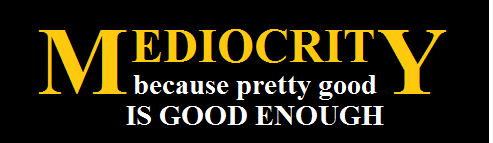 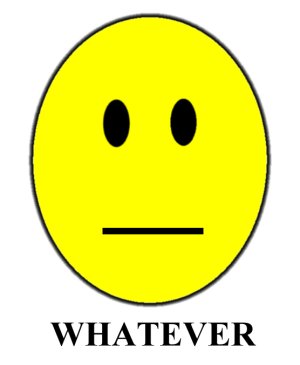 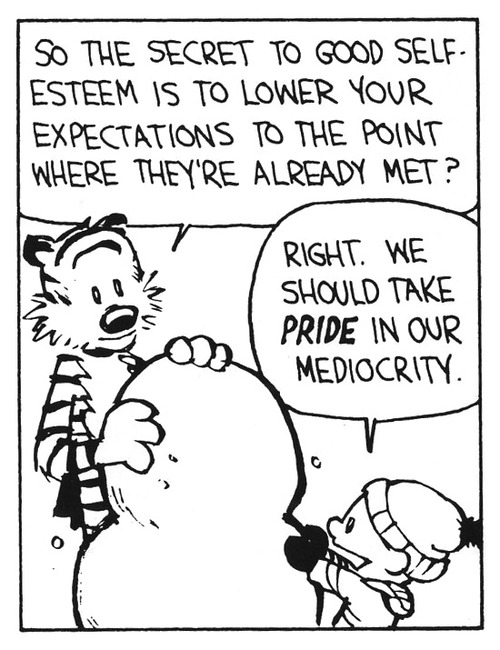 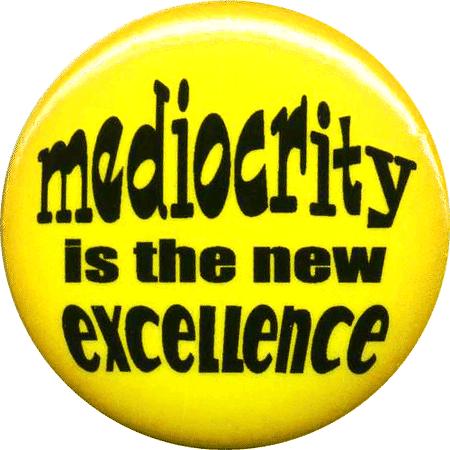 Dangers of the Mediocre Life
Renders us unfruitful and unproductive -               						Col. 1:9-10
Leads to laziness - Prov. 6:6-11
Leads to impulsiveness and impatience -            							Heb. 6:9-12
Justify ourselves by using the wrong comparisons -                		2 Cor. 10:12
The Lord will not accept such standards -                 						Malachi 1:8
Such an attitude sickens the Lord - Rev. 3:15-16
The Excellent Life
Excel - to rise, surpass, or project out of or from something.
“to be better or greater than; to be superior to another or others”
Our God is an Excellent God
He is excellence - Psalm 8:1, 9
His works are excellent -                                    				Gen. 1:31; Ps. 150:2; Is. 12:4-5
He promises excellence - 2 Pet. 1:2-4
He invites us to excellence -                                			          John 10:10; Phil. 3:13-14
God Desires Excellence in Our…
Faith - Matthew 17:20
Love - Matthew 5:43-48
Service - Matthew 25:21; Romans 12:1
Relationships - Colossians 3:18-21
Giving - 2 Corinthians 8:3-5
Living - Ephesians 4:1
Overcoming Mediocrity
Learn to appreciate excellence in everything  						Hebrews 8:6
Imitate the excellence of others                                     		  	                Hebrews 6:12; 12:1-2
Encourage excellence in others  								      Hebrews 10:24